Figure 1. Predicted performance on Trails B and verbal fluency over time for individuals with no history of sexual ...
J Gerontol B Psychol Sci Soc Sci, Volume 67, Issue 6, November 2012, Pages 653–659, https://doi.org/10.1093/geronb/gbr163
The content of this slide may be subject to copyright: please see the slide notes for details.
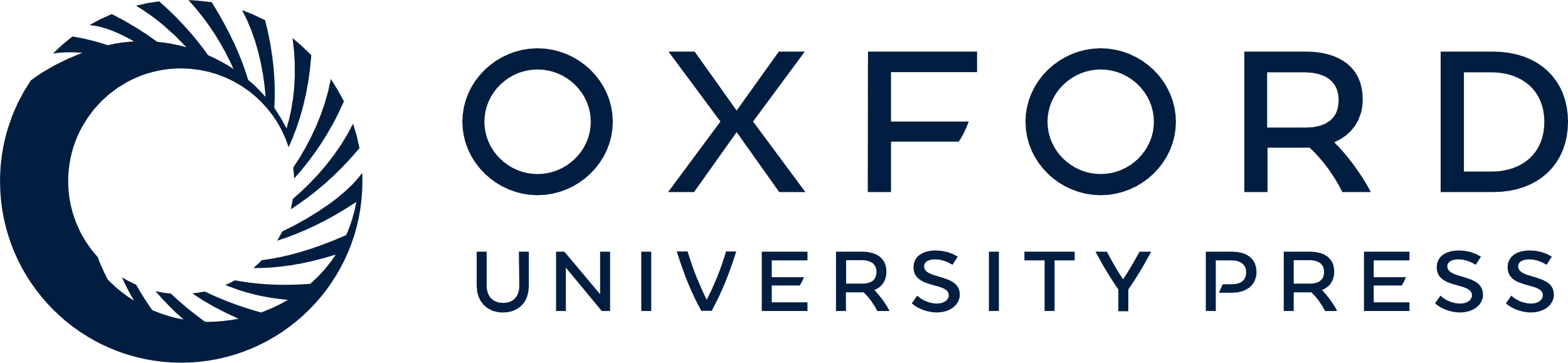 [Speaker Notes: Figure 1. Predicted performance on Trails B and verbal fluency over time for individuals with no history of sexual assault, isolated sexual assault exposure, and repeated sexual assault exposure. 


Unless provided in the caption above, the following copyright applies to the content of this slide: © The Author 2012. Published by Oxford University Press on behalf of The Gerontological Society of America. All rights reserved. For permissions, please e-mail: journals.permissions@oup.com.]